МОУ гимназия имени А. Л. КекинаРазличные доказательства теоремы Пифагора
Выполнила: обучающаяся 9 «Б» класса
Воробьева Татьяна Николаевна
Руководитель:  учитель математики
Трифонова Елена Вячеславовна

                                г. Ростов, 2012 год
Цели работы
Узнать о жизни и творчестве Пифагора;
Узнать историю теоремы Пифагора;
Разобрать несколько доказательств теоремы Пифагора.
Введение
В VIII-VI веках до н.э. шло становление греческой цивилизации, оказавшей впоследствии сильное влияние на формирование современной культуры. 
    Постичь природу и окружающий человека мир греческие мыслители пытались с помощью созерцания, абстрактного мышления и … чисел. Особое значение числам придавал древнегреческий мудрец – Пифагор.
Рождение Пифагора
Пифагор родился в Сидоне Финикийском примерно в 570 до н. э. Его родителями были Мнесарх и Партенида. Рождение ребёнка предсказала Пифия в Дельфах, поэтому Пифагор и получил своё имя, которое означает «тот, о ком объявила Пифия».
Учение Пифагора
После долгого ученичества во многих странах Пифагор возвратился на свой родной остров Самос и решил основать школу. Но в 525 году до н.э. Пифагор оставил Самос и отправился в город Кротон.Там он пытался передать свои знания другим людям.
Успех этой проповеди позволил ему открыть в Кротоне училище и начать обучение местной молодежи. Так возникло содружество пифагорейцев. На  основе училища возникло тайное общество, чем дальше, тем больше приобретавшее черты тоталитарной религиозной секты.
Война с Сибарисом
Около 510 года до н. э. началась война между Кротоном и Сибарисом. Кротонцы под влиянием Пифагора приняли решение выступить на их защиту. Жители Сибариса обратились в бегство. Пифагорейцы самовольно присвоили захваченные у Сибариса земли.
Смерть Пифагора
Конфликт принял очень острые формы, и развязка наступила, когда все пифагорейцы собрались в доме Милона для обсуждения сложившейся обстановки. Их враги подожгли здание, и в огне погибло все братство.
Определение теоремы Пифагора
Теорема Пифагора описывает свойства сторон прямоугольного треугольника. Квадрат стороны, противолежащей прямому углу, - гипотенузы – равен сумме квадратов двух других его сторон (катетов): a2+b2=c2.
История создания теоремы
Сохранилось древнее предание, что в честь своего открытия Пифагор принёс в жертву богам быка, по другим свидетельствам – даже сто быков.
Доказательство Евклида
На гипотенузе и катетах прямоугольного треугольника АВС строятся соответствующие квадраты и доказывается, что прямоугольник BJLD равновелик квадрату ABFH, а прямоугольник JCEL - квадрату АСКG. Тогда сумма квадратов на катетах будет равна квадрату на гипотенузе.
Треугольники ABD и BFC равны по двум сторонам и углу между ними:
FB = AB, BC = BD
 ∠ FBC=∠FBA+∠ABC=900+∠ABC  
 ∠ABD=∠DBC+∠ABC=900+∠ABC      =>  ∠FBC=∠ABD
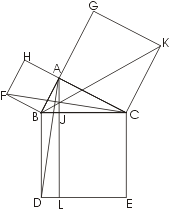 Но: 
SABD = 1/2 S BJLD (так как у треугольника ABD и прямоугольника BJLD общее основание BD и общая высота LD.) Аналогично: 
SFBC=1/2S ABFH
(BF-общее основание, АВ - общая высота). Отсюда, учитывая, что  SABD=SFBC , имеем 
SBJLD=SABFH.
Аналогично, используя равенство треугольников ВСК и АСЕ, доказывается, что  SJCEL=SACKG.
Итак,  SABFH+SACKG= SBJLD+SJCEL= SBCED ,
что и требовалось доказать.
Древнекитайское доказательство
На древнекитайском чертеже четыре равных прямоугольных треугольника с катетами a, b и гипотенузой с уложены так, что их внешний контур образует квадрат со стороной a+b, а внутренний – квадрат со стороной с, построенный на гипотенузе 

		
     
                a2 + 2ab +b2 = c2 + 2ab
 
                                 a2 +b2 = c2 
     
	Теорема доказана.
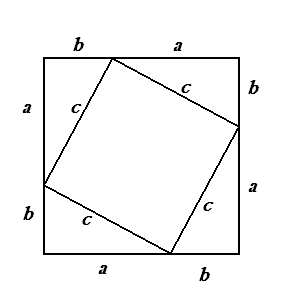 Древнеиндийское доказательство
Квадрат со стороной (a+b), можно разбить на части либо как на рисунке а), либо как на рисунке b). Ясно, что закрашенные треугольники на обоих рисунках одинаковы. А если от равных (площадей) отнять равные, то и останутся равные,  т.е. с2 = а2 + b2. Теорема доказана.
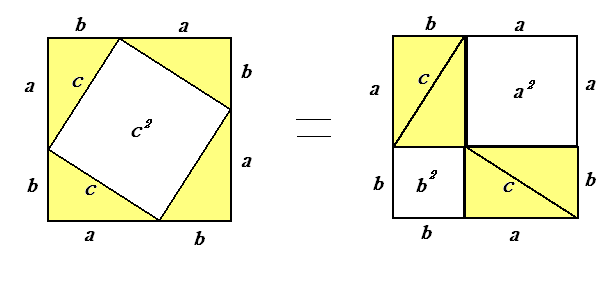 Алгебраическое доказательство
Пусть АВС — данный прямоугольный треугольник с прямым углом С. Проведем высоту CD из вершины прямого угла С.
    По определению косинуса угла (Косинусом острого угла прямоугольного треугольника назы­вается отношение прилежащего катета к гипотенузе) соs ∠А=AD/AC=AC/AB. Отсюда AB*AD=AC2. Аналогично соs ∠В=BD/BC=BC/AB. Отсюда AB*BD=ВС2. Ссложим полученные равенства почленно (учитывая, что AD+DB=AB), получаем:
     АС2+ВС2=АВ(AD + DB)=АВ*АВ=АВ2. 
Теорема доказана.
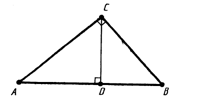 Доказательство  Дж. Гардфилда
Расположим два равных прямоугольных треугольника так, чтобы катет одного из них был продолжением другого.
Площадь полученной трапеции  находится как произведение полусуммы  оснований на высоту 
S=
Также площадь трапеции равна сумме площадей полученных треугольников:
S = 

 Приравнивая данные выражения, получаем:

                        =
                                                           


или с2 = a2 + b2, что и требовалось доказать.
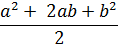 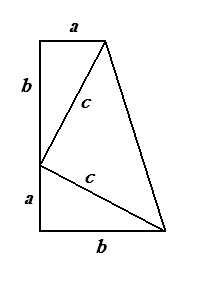 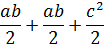 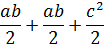 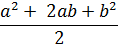 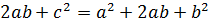 Доказательство простейшее
Пусть АВС - прямоугольный треугольник. Квадрат,  построенный на гипотенузе АС, содержит 4 исходных треугольника, а квадраты, построенные на катетах, - по два. Теорема доказана.
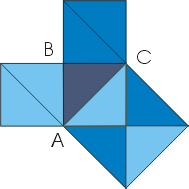 Применение теоремы ПифагораЗадача 1.
Задача 2Гипотенуза КР прямоугольного треугольника КМР равна  см., а катет МР равен 4 см. Найдите медиану РС.
Задача 3
На сторонах прямоугольного треугольника построены квадраты, причем  
 S1-S2=112 см2, а S3=400 см2. Найдите периметр треугольника. 
 
Дано: треугольник АВС – прямоугольный. 
ОАВТ, АСРМ, ВСLК – квадраты.         
 SОАВТ – SВСLК=112 см2. SАМРС=400 см2
Найти: РАВС


 
Решение:
Пусть SОАВТ=S1, SВСLК= S2, а SАМРС= S3.
АВ2= 112+ВС2 (так как SОАВТ – SВСLК=112 см2, а SОАВТ= АВ2, SВСLК= ВС2)
По теореме Пифагора:
АС2=АВ2+ВС2
112+ВС2+ВС2=АС2
2* ВС2=288
ВС2=144
ВС=12 см
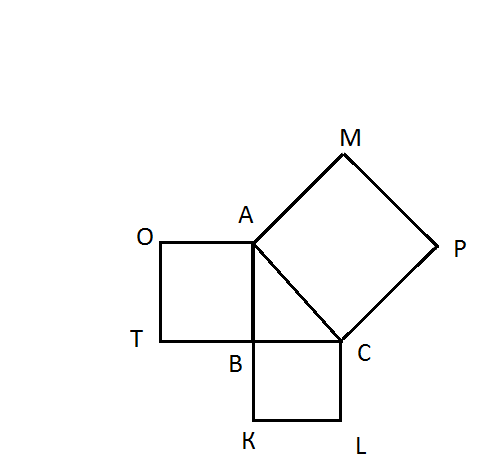 АВ2=АС2-ВС2
АВ2=400-144
АВ2=256
АВ=16 см
Если АС2= 400, то АС=200 см.
Значит, РАВС= АС+АВ+ВС=200+16+12=228 см.
Ответ: 228 см.
Практическая задача
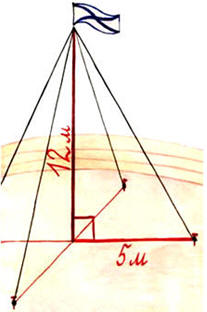 Для крепления мачты нужно установить
      4 троса. Один конец каждого троса должен крепиться на высоте 12 м, другой на земле на расстоянии 5 м от мачты. Хватит ли 50 м троса для крепления мачты?
Решение:
По теореме Пифагора:
122+52=144+25=13 м. –один трос.
13*4=52 м.-для крепления мачты
52>50. Значит, троса, длина которого 50 м., не хватит.
Ответ: не хватит.
Старинная практическая задача
На берегу реки рос тополь одинокий.
Вдруг ветра порыв его ствол надломал.
Бедный тополь упал. И угол прямой
С теченьем реки его ствол составлял.
Запомни теперь, что в том месте река
В четыре лишь фута была широка.
Верхушка склонилась у края реки.
Осталось три фута всего от ствола,
Прошу тебя, скоро теперь мне скажи:
У тополя как велика высота?
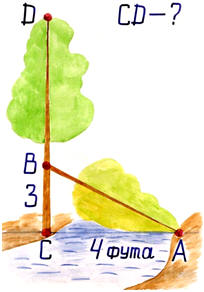 Дано:  треугольник АВС – прямоугольный. 
ВС=3 фута, АС=4 фута
Найти: СD
Решение:
Рассмотрим треугольник АВС
По теореме Пифагора: 
АВ2=ВС2+СА2
АВ2=9+16=25
АВ=5 фут
СD=СВ+АВ=3+5=8 фут
Ответ: 8 фут